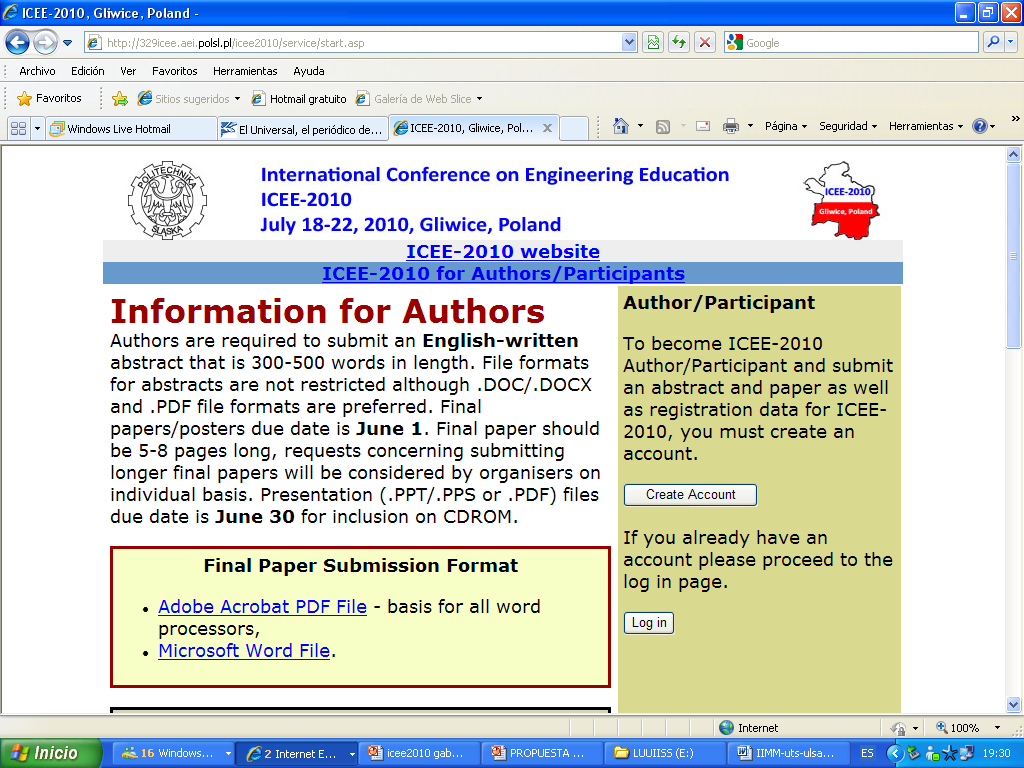 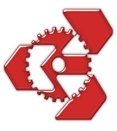 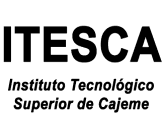 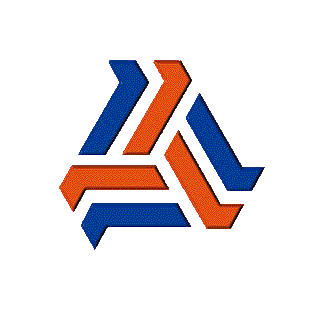 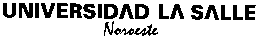 The importance of the research programs of reverse engineering in engineering teaching education
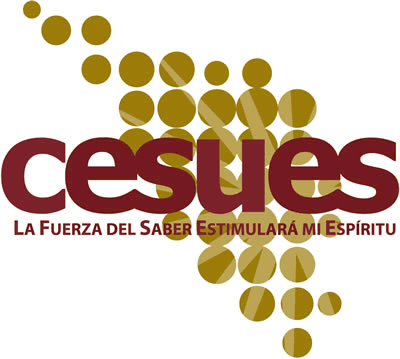 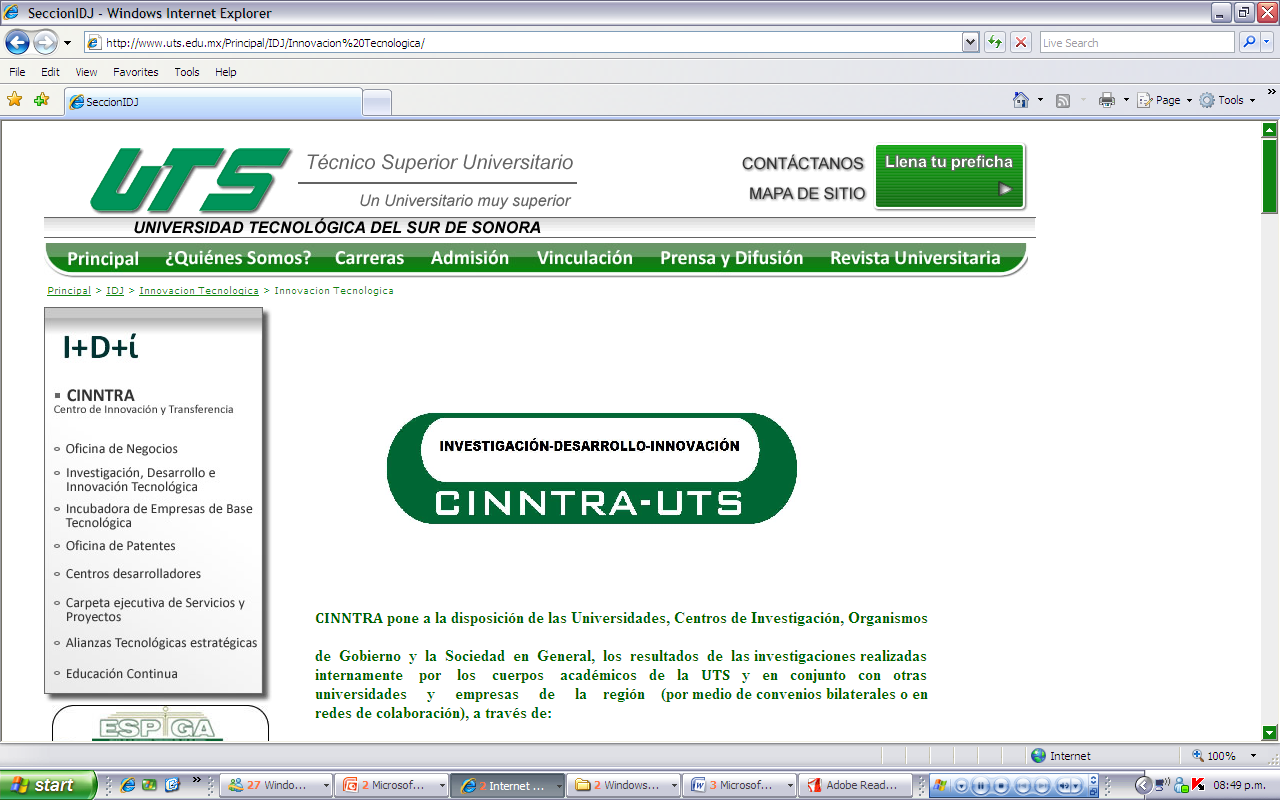 RED REGIONAL PYME DEL NOROESTE DE SONORA
Gabriel Luna Sandoval
gabriel.luna@cesues.edu.mx
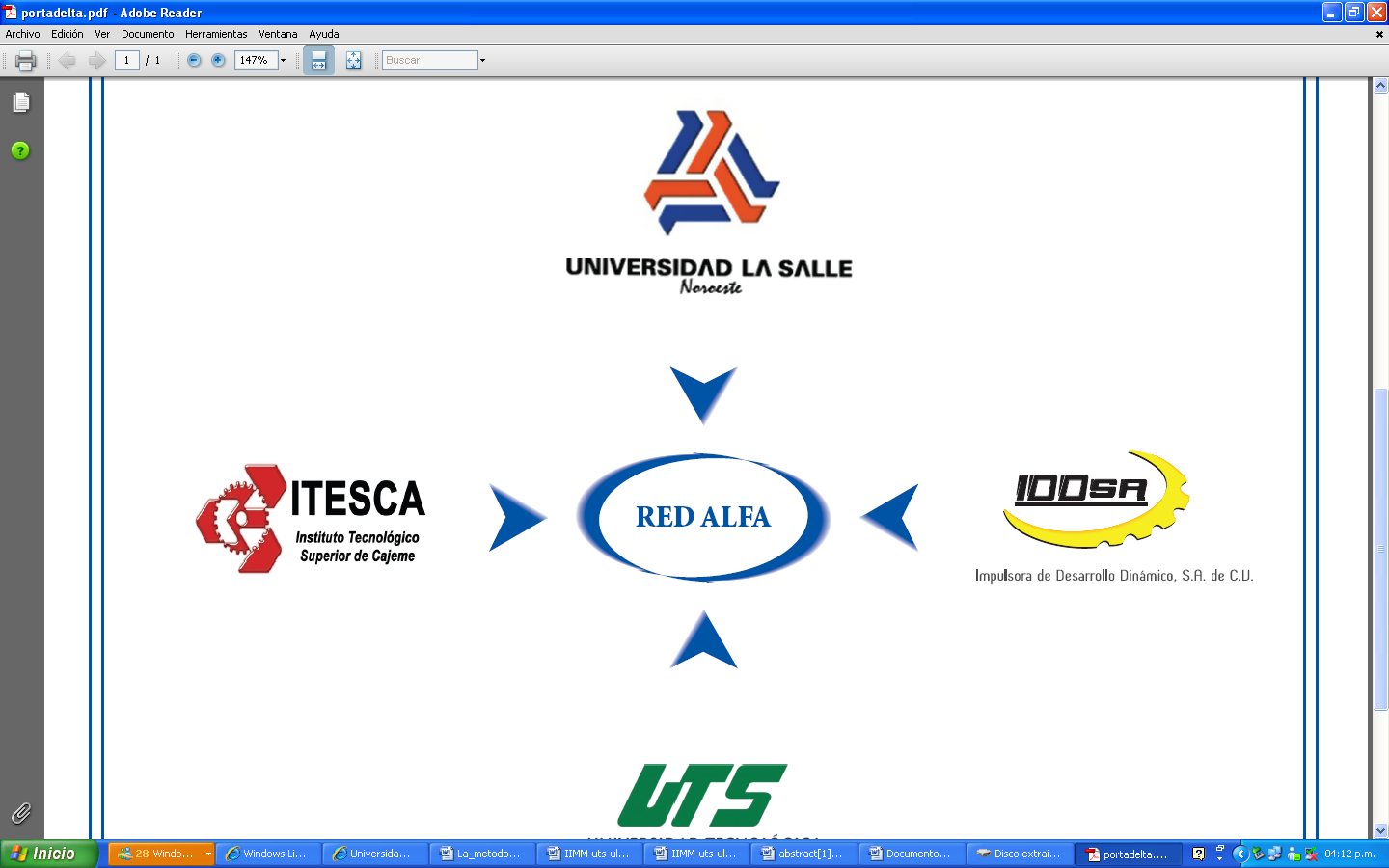 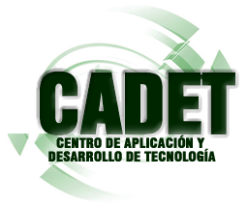 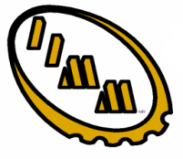 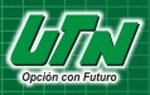 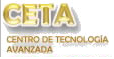 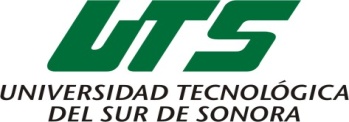 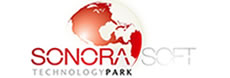 Authors:
Gabriel Luna Sandoval, 1Centro de Estudios Superiores del Estado de Sonora, San Luis Río Colorado, Sonora, México, gabriel.luna@cesues.edu.mx
Eusebio Jiménez López, 2Centro Innovación y Transferencia de Tecnologías (CINNTRA) de la
	Universidad Tecnológica del Sur de Sonora-IIMM. Parque Tecnológico SONORASOFT. Cd. Obregón , Sonora, México., ejimenezl@msn.com
Luis Andrés García Velázquez, 3Universidad La Salle Noroeste, Cd. Obregón, Sonora, México,
	lgarcia@ulsa-noroeste.com
Saúl Ontiveros Moroyoqui, 4Centro de Manufactura y Mantenimiento Industrial (CMMI) de la
	Universidad Tecnológica de Nogales, Nogales, Sonora, México, sare9825@hotmail.com
Luis Reyes Ávila , 5Innovación en Ingeniería de Manufactura y Mantenimiento S de RL MI (IIMM) & Instituto Mexicano del Transporte, Cd. Obregón, Sonora, México, lreyesa@imt.mx
Víctor Manuel Martínez Molina, 6CADET de la Universidad Tecnológica del Sur, Cd. Obregón,
	Sonora, México, servihidraulica@hotmail.com
Juan Delfín Vázquez, 7CETA. Instituto Tecnológico Superior de Cajeme. Cd. Obregón Sonora, México. jjdel1704@yahoo.com.mx
Baldomero Lucero Velázquez, 8Instituto Tecnológico Superior de Cajeme. Cd. Obregón Sonora,
	México. blv72@hotmail.com
Which means reverse engineering?
“Reverse Engineering is an analytic-synthetic process that seeks to determine the characteristics and / or functions of a system, a machine or product or part of a component or subsystem. The purpose of reverse engineering is to determine a model of an object or product or system reference.”
The importance of the research programs of reverse engineering in engineering teaching education
Many of the activities performed by engineers, in academia, as in the workplace, may be confined within the scope of Reverse Engineering. Similarly, activities such as design, manufacturing and maintenance of parts and components used in one form or another programs and models of Reverse Engineering to achieve its goals.
The importance of the research programs of reverse engineering in engineering teaching education
In addition, the reproduction of parts and components is a current need of the industries, because, first, do not always have the parts for repairs or for urgent maintenance of machinery and you have the need to reproduce those parts, and on the other hand, technological innovation based on improvements of existing products, requires the use of reverse engineering to find the products to be systematically improved.
The importance of the research programs of reverse engineering in engineering teaching education
However, even despite the great importance of Reverse Engineering in Mexican universities is not taught formally, and in most companies the processes of duplicate parts and components are more empirically (to test and error) than a systematic way.
The importance of the research programs of reverse engineering in engineering teaching education
Furthermore, it is necessary to understand that reverse engineering is a legitimate method to recognize parts and components and is not synonymous of piracy. The method is legitimate from the context of research, teaching and technological innovations, since it is one way to recognize and systematize information about the components.
The importance of the research programs of reverse engineering in engineering teaching education
Reverse engineering should be taught in the universities, since many of the activities that makes engineering is precisely to recognize parts and components, machines or systems. Students should be able to understand many of the activities taking place in companies from the context of Reverse Engineering and be trained in the laboratories of the universities.
Reverse engineering methodology
1) Presented the referente object A.
2) Define the references.
3) Define the objectives.
4) Steps 2 and 3, designs the research’s process.
5) Product design of step 4) is a plan or operational research program.
6) P is applied to object A.
7) The result of step 6) is information of A.
8) It is considered step 3) and with results of step 7) B is generated.
9) B is a model.
10) Is verified, according step 3), if B is equivalent to A.
11) Conclusions are given.
12) B is revalued.
13) B is applicable.
Case of study
To start the process of reverse engineering is necessary to make a short description of the reference object. That is:

1) Presented the reference object A.






                     Figure 1, Reference object

       Description: A is a real object and is a component. A it is incomplete, since it does not know the maps of manufacture. Is finite and measurable and it is considered that supports decomposition in the sense of being analyzed subpart by subpart (circles, arcs, surfaces including subparts). The reference object under study is a part (Clamp) important for a machine to separate the semiconductor from frame.
Reverse engineering methodology
1) Presented the referente object A.
2) Define the references.
3) Define the objectives.
4) Steps 2 and 3, designs the research’s process.
5) Product design of step 4) is a plan or operational research program.
6) P is applied to object A.
7) The result of step 6) is information of A.
8) It is considered step 3) and with results of step 7) B is generated.
9) B is a model.
10) Is verified, according step 3), if B is equivalent to A.
11) Conclusions are given.
12) B is revalued.
13) B is applicable.
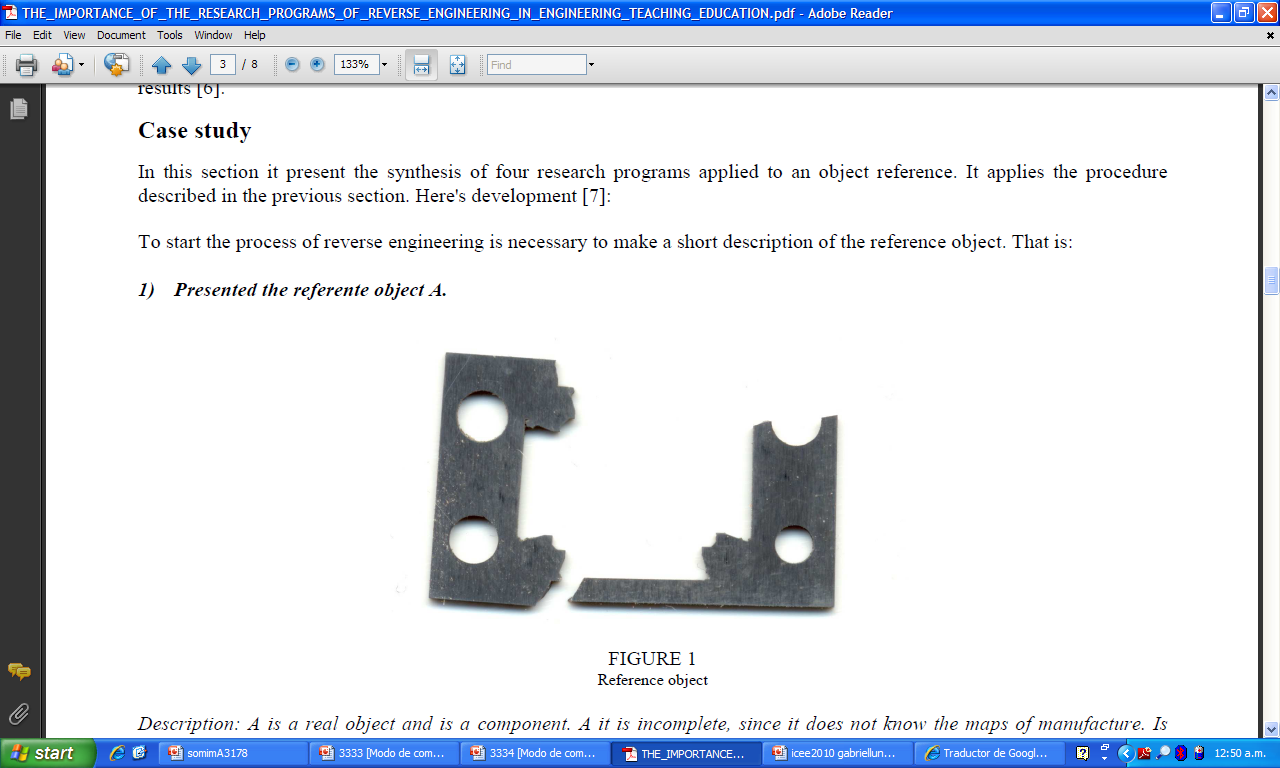 Case of study
2) Define the reference (CFR).
       The reference object A shown in Figure 1 is of class: Extensive Content Reference (ECR). That is, the piece is certainly known and have already developed methods of analysis among other things, so A ≡ ECR.

3) Define the objectives (COE).
       Having described the object of study and references about whether if that object is much or little known, the next step is to define the objective, that is, it want to reach once applied the analysis. In the case of this article, the goal is didactic and consists in obtaining the real dimensions of the object, draw in a CAD software, make a stress analysis and manufacture through the EDM wire process.

4) With CFR y COE, is designed the research process.
Reverse engineering methodology
1) Presented the referente object A.
2) Define the references.
3) Define the objectives.
4) Steps 2 and 3, designs the research’s process.
5) Product design of step 4) is a plan or operational research program.
6) P is applied to object A.
7) The result of step 6) is information of A.
8) It is considered step 3) and with results of step 7) B is generated.
9) B is a model.
10) Is verified, according step 3), if B is equivalent to A.
11) Conclusions are given.
12) B is revalued.
13) B is applicable.
Case of study
5) Product Design of Step 4) is a plan or program of operational research (P).
The research programs were applied to the object of study are below:
1). Manual Measurement (Program P1)
	a) Digitization process of the case study
	b) The reference model of geometric primitives
	c) Model of primitive digitized
2). CAD Model (Program P2)
	a) Manufacturing drawings of the case study
	b) Solid model
	c) Transfer model
3) CAE Model (Program P3)
	a) Primitives model
	b) Mesh model
	c) Results model (stress, displacement, etc.)
4) CAM Model (Programa P)
	d) Primitives model
	e) Paths model
	f) Tools model
Reverse engineering methodology
1) Presented the referente object A.
2) Define the references.
3) Define the objectives.
4) Steps 2 and 3, designs the research’s process.
5) Product design of step 4) is a plan or operational research program.
6) P is applied to object A.
7) The result of step 6) is information of A.
8) It is considered step 3) and with results of step 7) B is generated.
9) B is a model.
10) Is verified, according step 3), if B is equivalent to A.
11) Conclusions are given.
12) B is revalued.
13) B is applicable.
Case of study
Note that for reasons of space only will show a synthesis of the above programs.

6) P is applied to object A.
Synthesis of program P1:
       The program P1 is primarily to obtain measures of the piece shown in Figure 1. We used a digital vernier and a gauge slots.
Figure 2 and Table 1 shows the primitives and final measures of each.
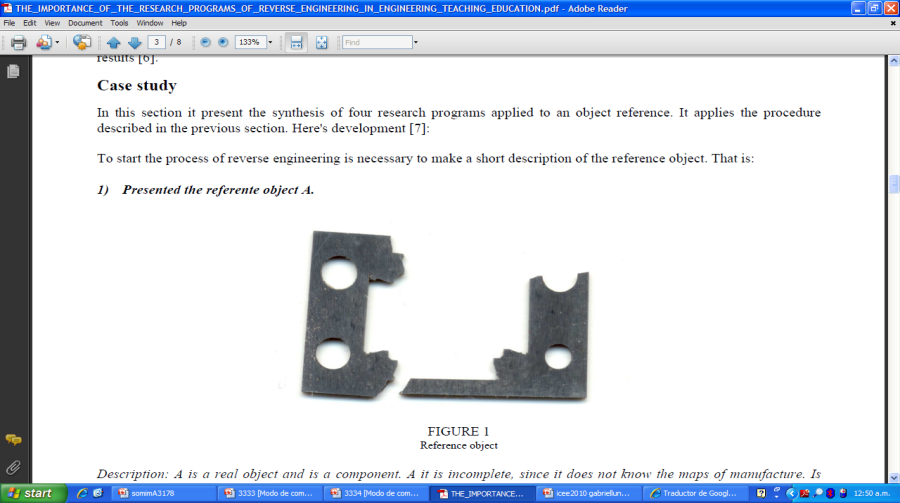 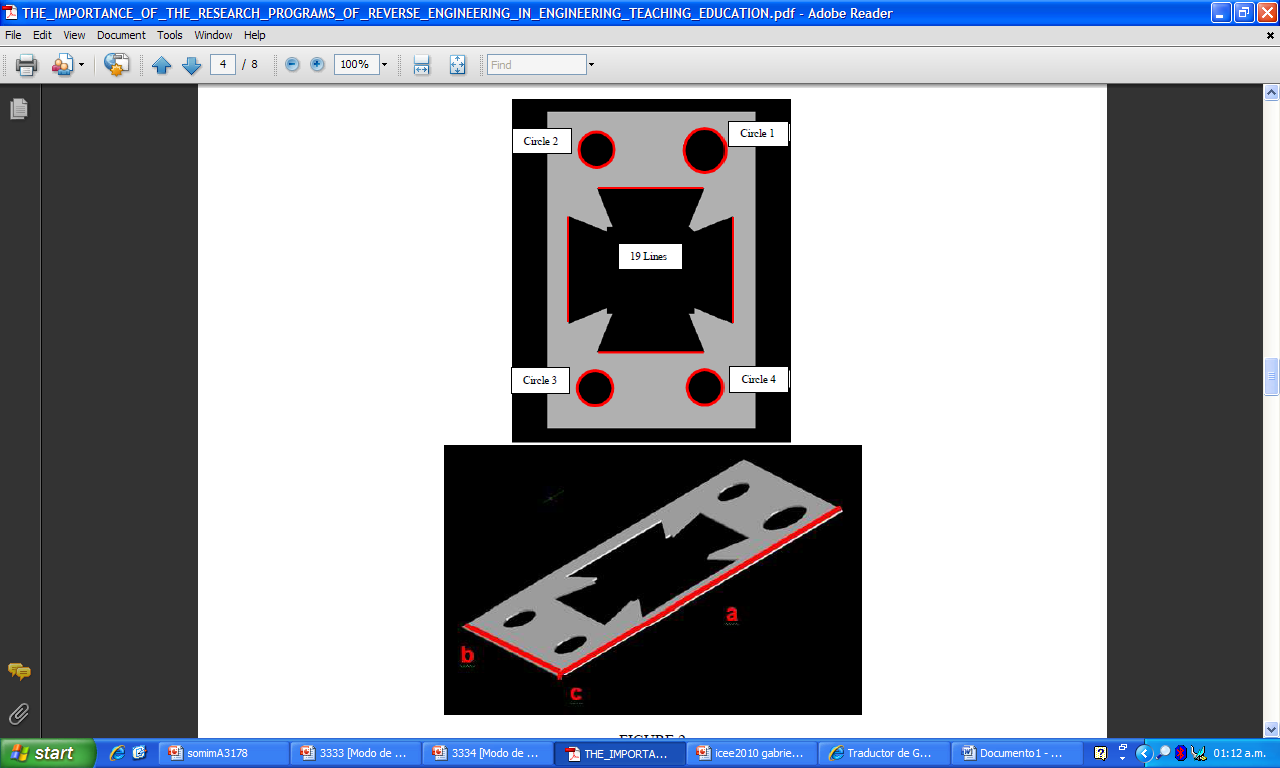 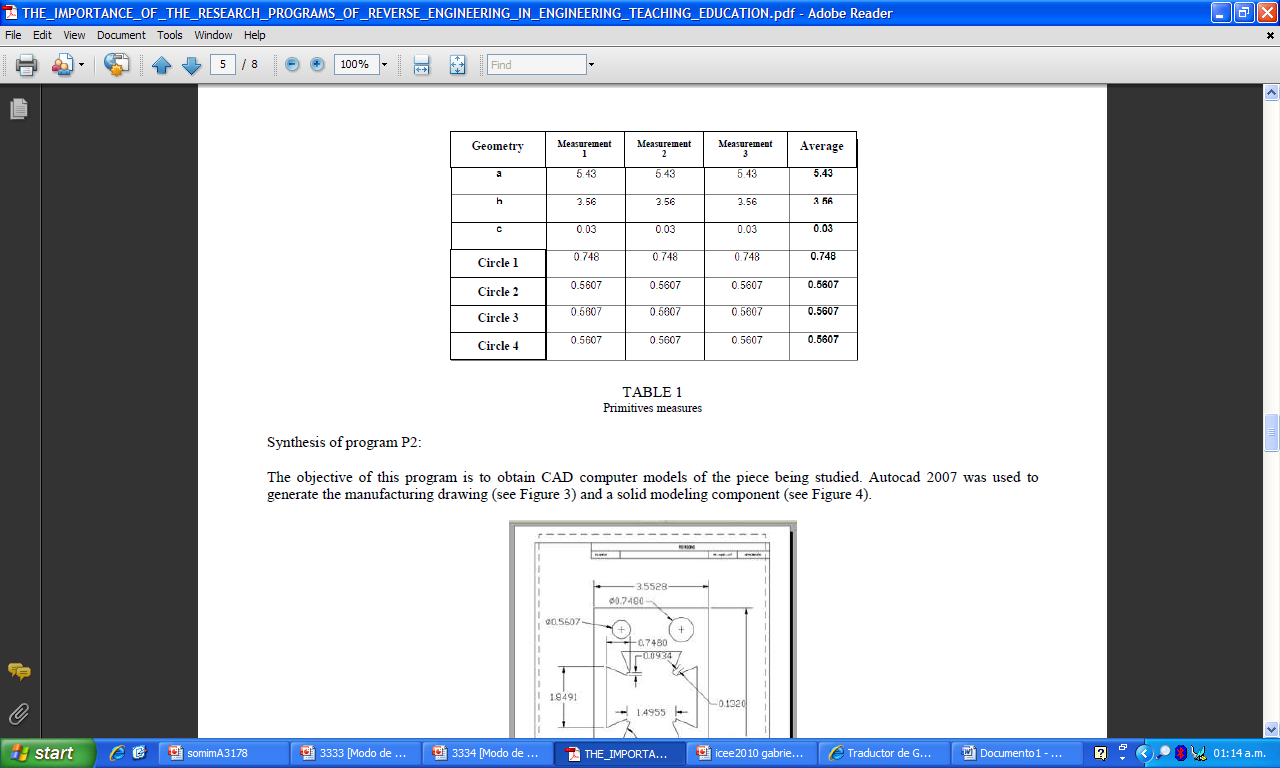 Reverse engineering methodology
1) Presented the referente object A.
2) Define the references.
3) Define the objectives.
4) Steps 2 and 3, designs the research’s process.
5) Product design of step 4) is a plan or operational research program.
6) P is applied to object A.
7) The result of step 6) is information of A.
8) It is considered step 3) and with results of step 7) B is generated.
9) B is a model.
10) Is verified, according step 3), if B is equivalent to A.
11) Conclusions are given.
12) B is revalued.
13) B is applicable.
Case of study
Note that for reasons of space only will show a synthesis of the above programs.

6) P is applied to object A.
Synthesis of program P2:
       The objective of this program is to obtain CAD computer models of the piece being studied. Autocad 2007 was used to generate the manufacturing drawing (see Figure 3) and a solid modeling component (see Figure 4).
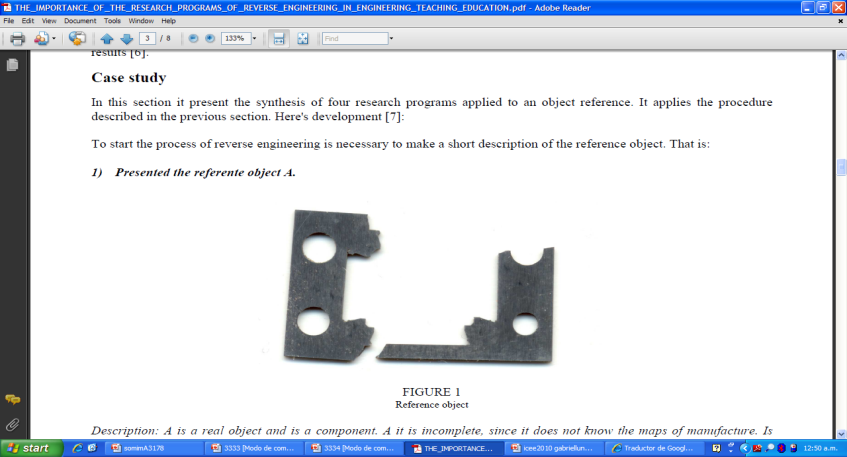 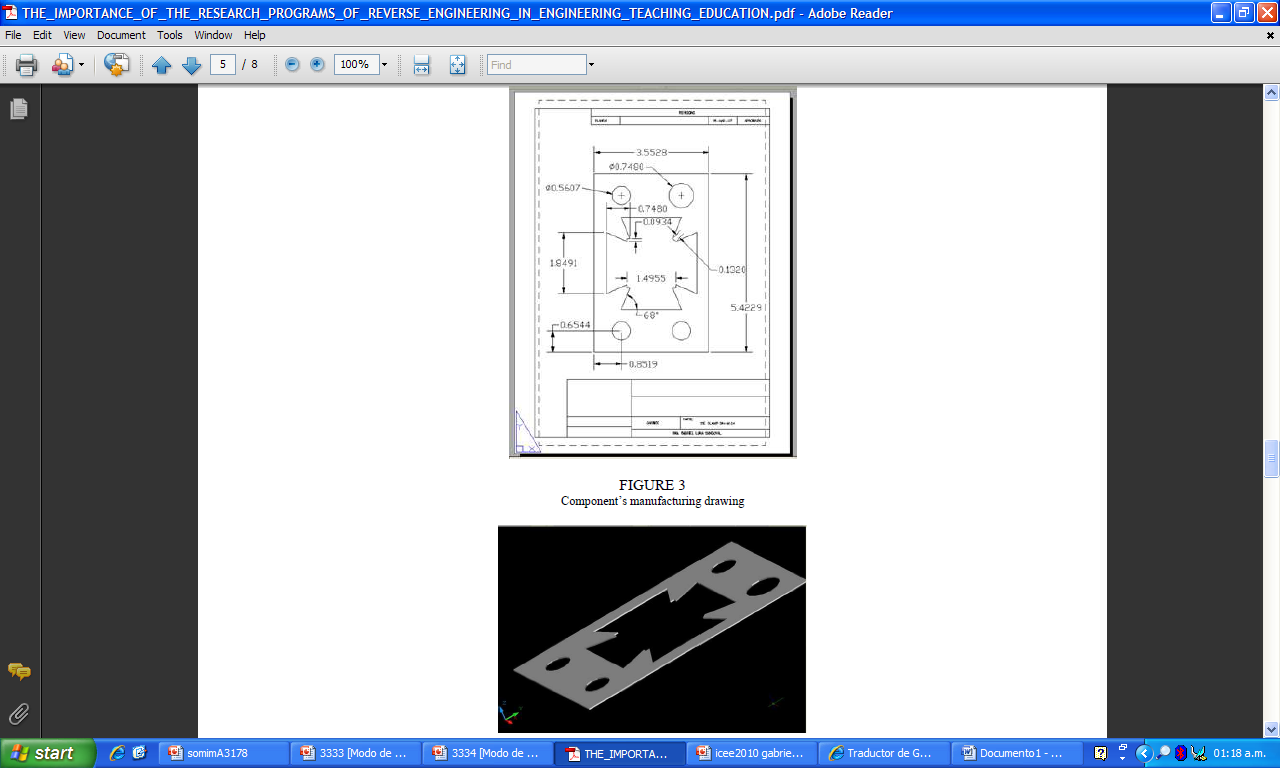 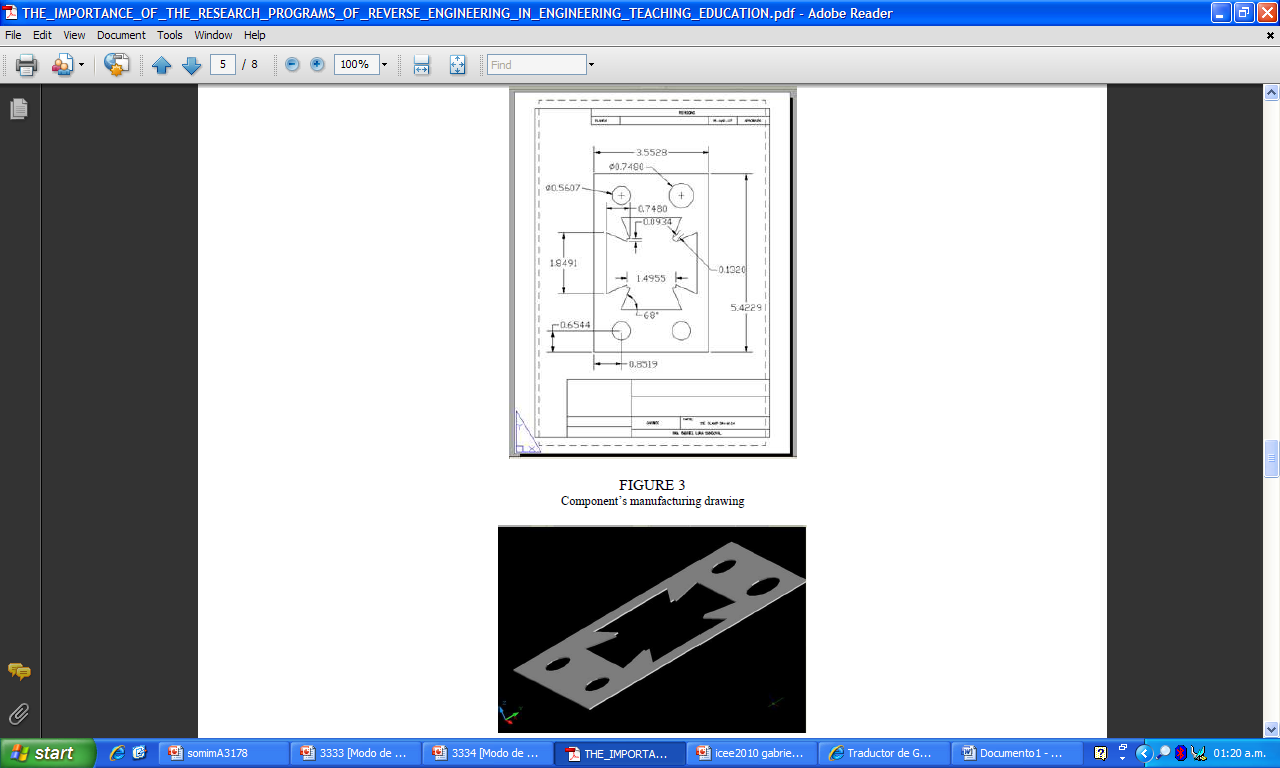 Case of study
Note that for reasons of space only will show a synthesis of the above programs.

6) P is applied to object A.
Synthesis of program P3:
       The program's goal 3 is to realize a stress analysis to object studied. For this purpose, used GID and ALGOR software. Figure 5 shows a graphical output of the meshing process and Figure 6 shows an output of a stress analysis.
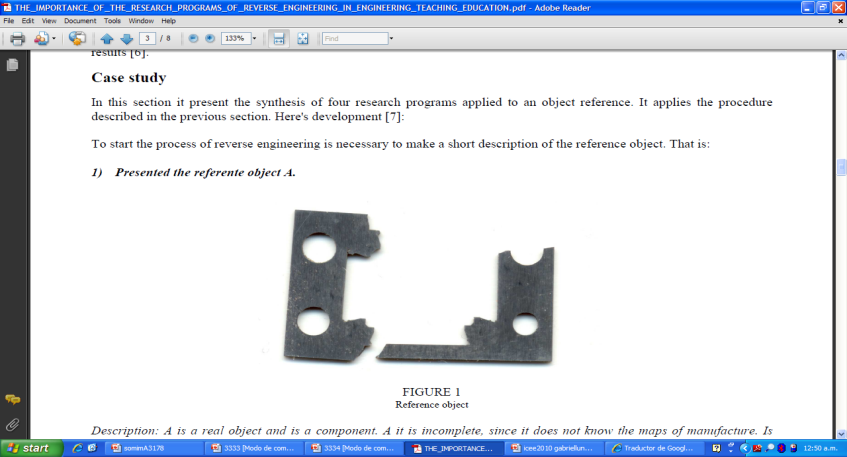 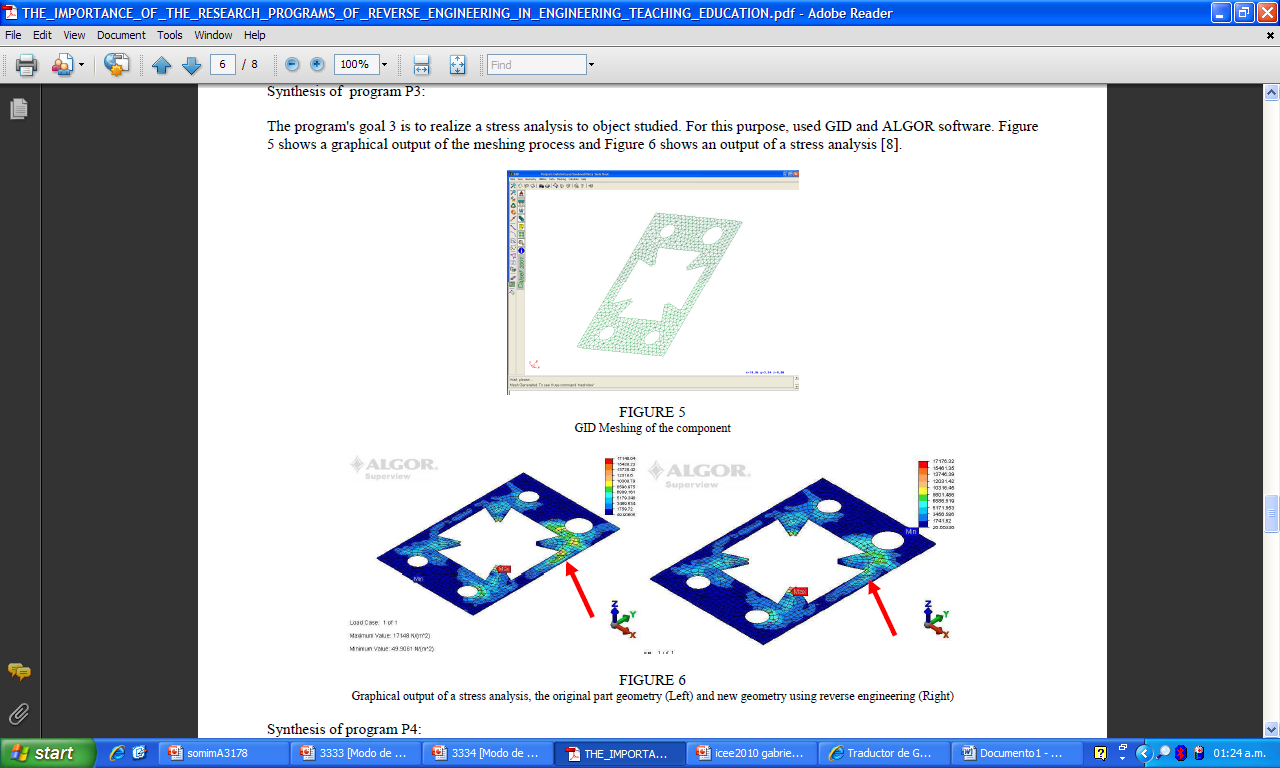 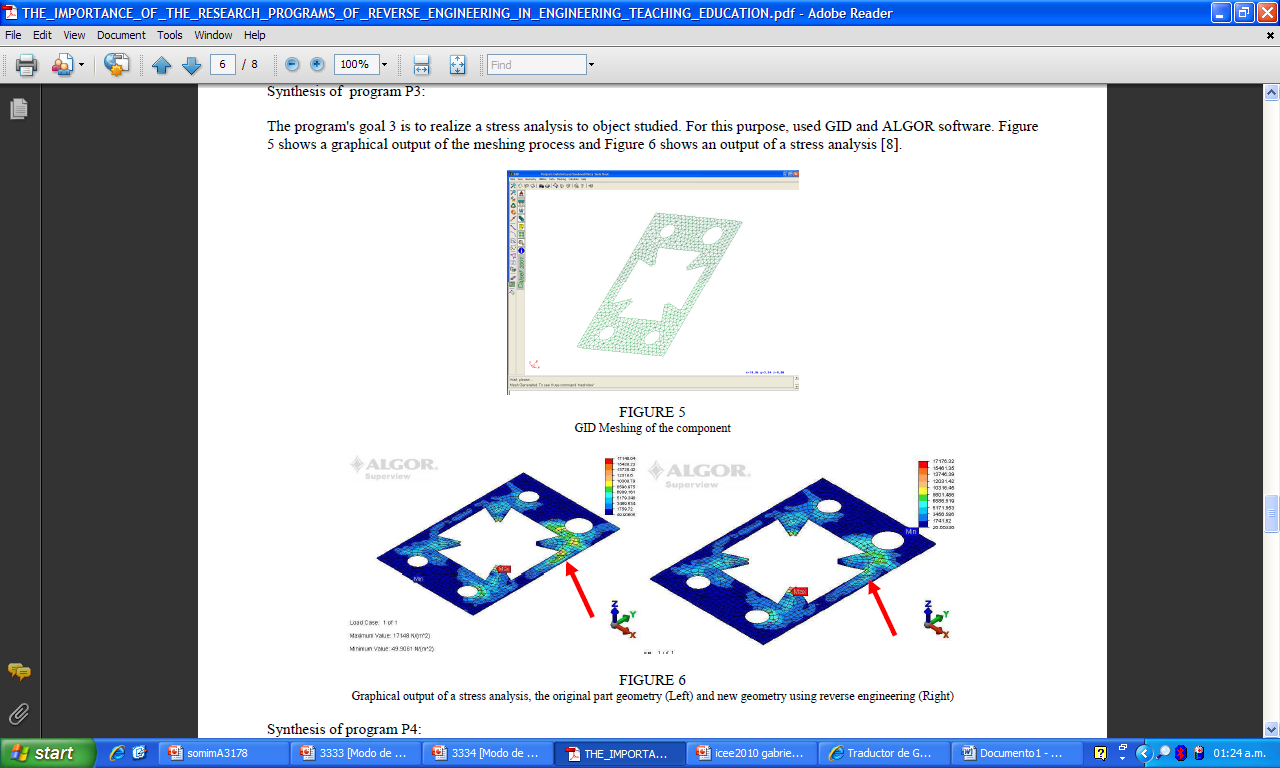 Case of study
Note that for reasons of space only will show a synthesis of the above programs.

6) P is applied to object A.
Synthesis of program P4:
       The objective of the program P4 is, first, simulating the process of wire EDM machining and on the other hand, manufacture the component. In the case of simulation CNC Simulator software was used and to manufacture a wire EDM machine. Figure 7 shows a graphical output of the simulation and Figure 8 shows the component manufactured using a reverse engineering method.









		 					Figure 8
					Manufactured part using a reverse engineering method
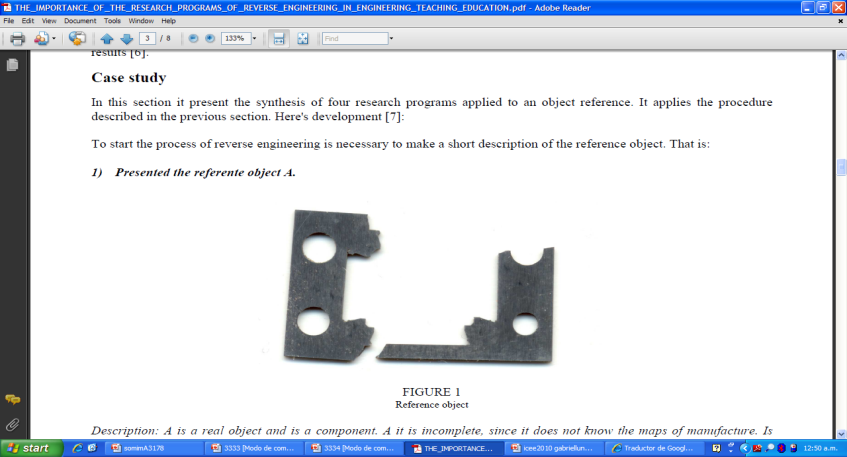 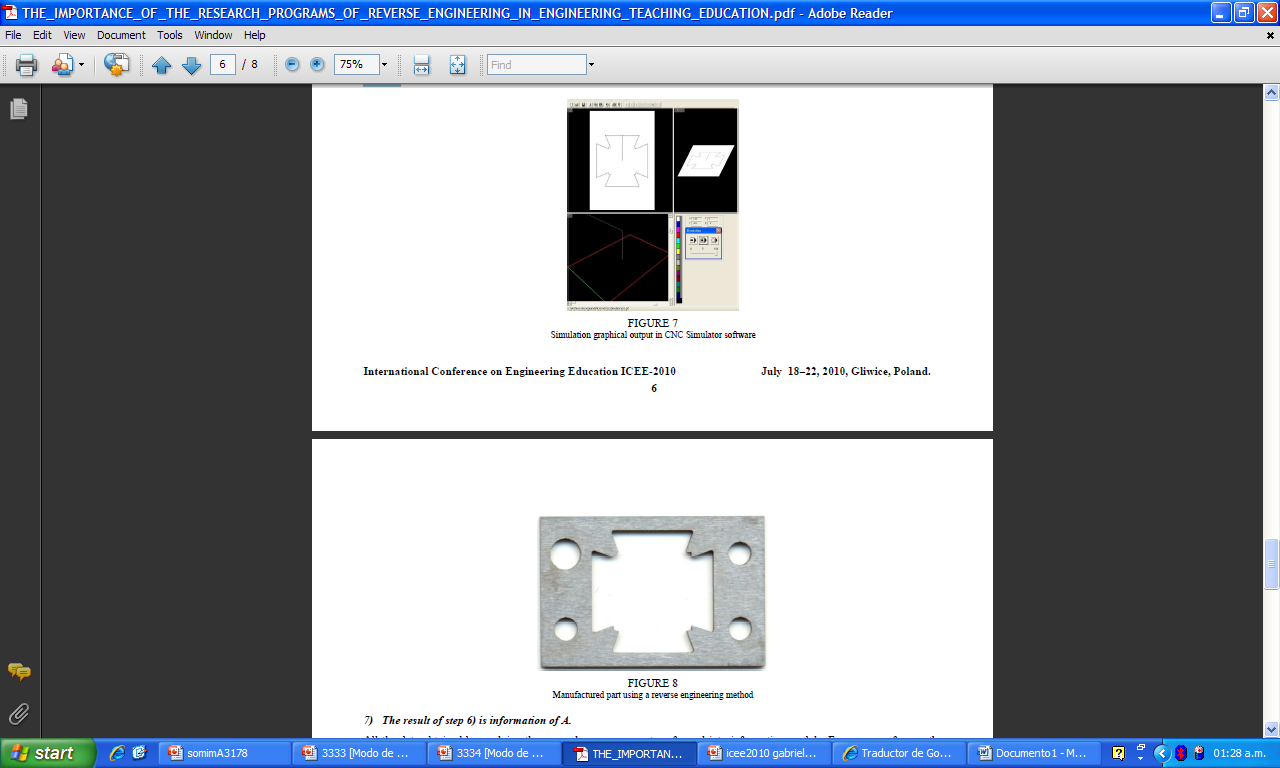 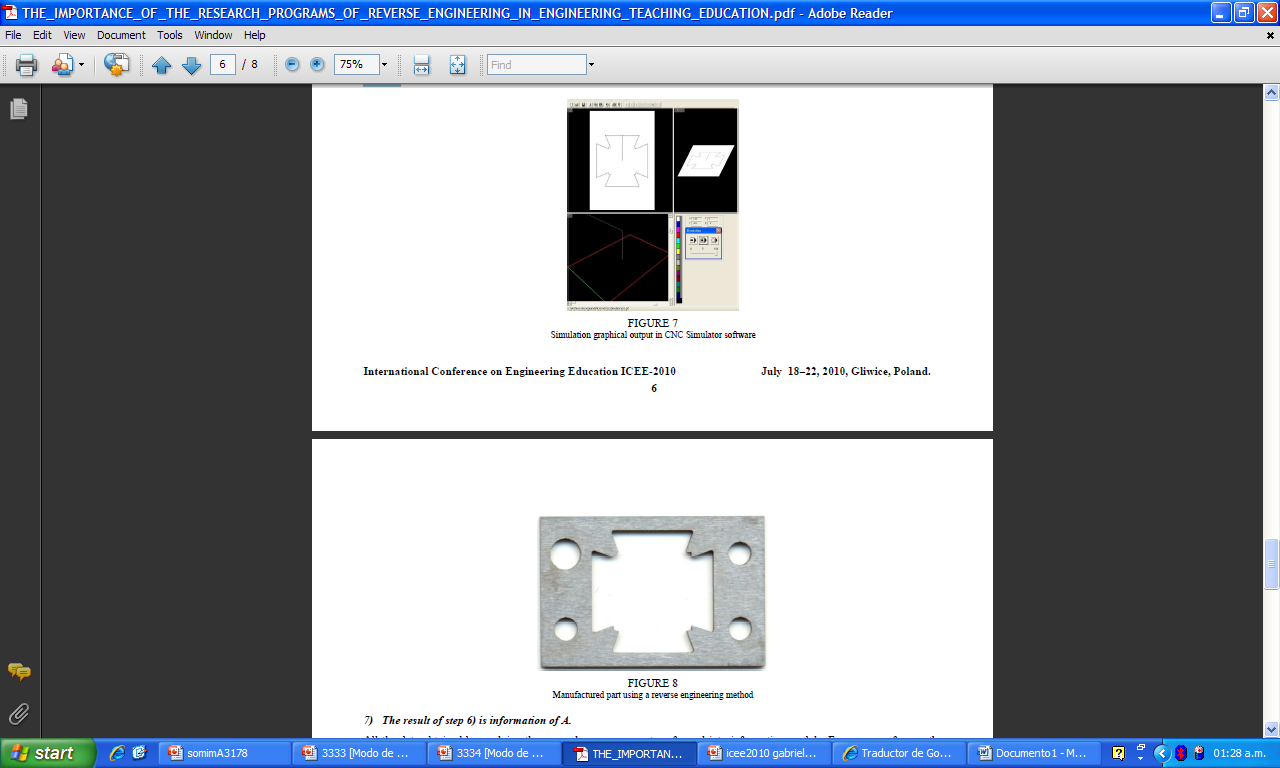 Case of study
7) The result of step 6) is information of A.
          All the data obtained by applying the research programs are transformed into information models. For reasons of space the information gained from reverse engineering is not show.


8) Step 3) is considered and with the results of step 7) B is generated.
           The physical duplicate (B) of reference object A is shown in Figure 8. But in reality B are all models of information obtained.
9) B is a model.
           This step only shows that B is a set of models of models. That is, it reaffirms the nature of the object reproduced.
10) Verified, according to step 3), if B is equivalent to A.
          To verify the equivalence between the object of study A and duplicate B is necessary to establish references. For example, re-measure B or just testing the functionality of the duplicate. For purposes of this article and only tries to show an example of reverse engineering methodology, it will say that in fact B is equivalent to A.
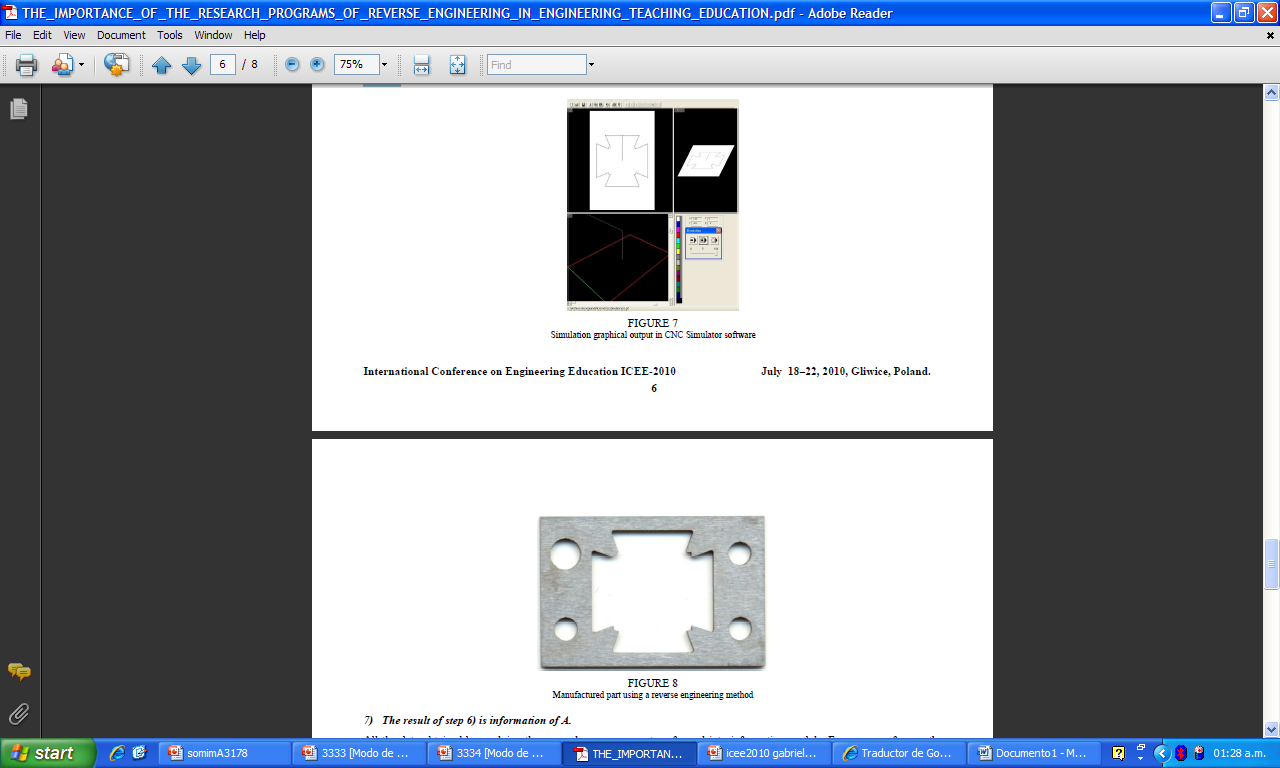 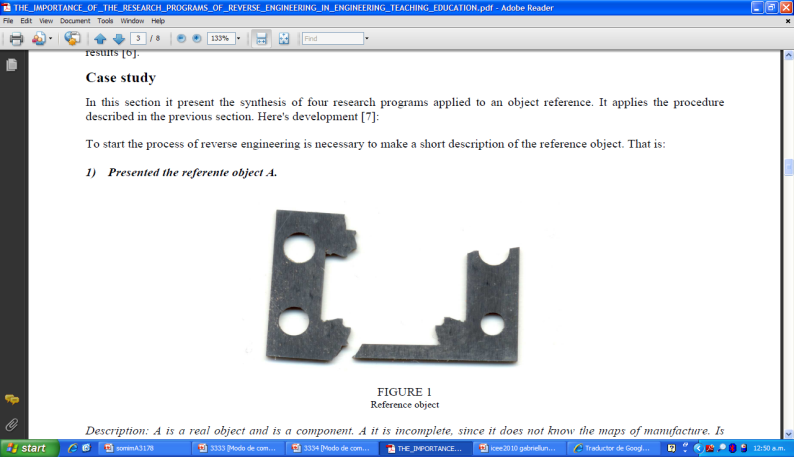 Reverse engineering methodology
1) Presented the referente object A.
2) Define the references.
3) Define the objectives.
4) Steps 2 and 3, designs the research’s process.
5) Product design of step 4) is a plan or operational research program.
6) P is applied to object A.
7) The result of step 6) is information of A.
8) It is considered step 3) and with results of step 7) B is generated.
9) B is a model.
10) Is verified, according step 3), if B is equivalent to A.
11) Conclusions are given.
12) B is revalued.
13) B is applicable.
Case of study
11) Conclusions are given.
          In this step it provide some conclusions about the duplicate B. For example, model B is representative of A, or the stress model allowed to identify high concentration of stress.


12) B is revalued.
          Once given the final conclusions of the primary process of reverse engineering should revalue B, that means, evaluate each model obtained from the implementation of each research program. This assessment is performed only on B and is to determine the added value of the obtained models.
13) B applies.
          This step completes the implementation of the method of reverse engineering and consists of evaluating all possible applications of the model B. For example, the finite element model can be applied to known strains and displacements for different working conditions of the duplicate.
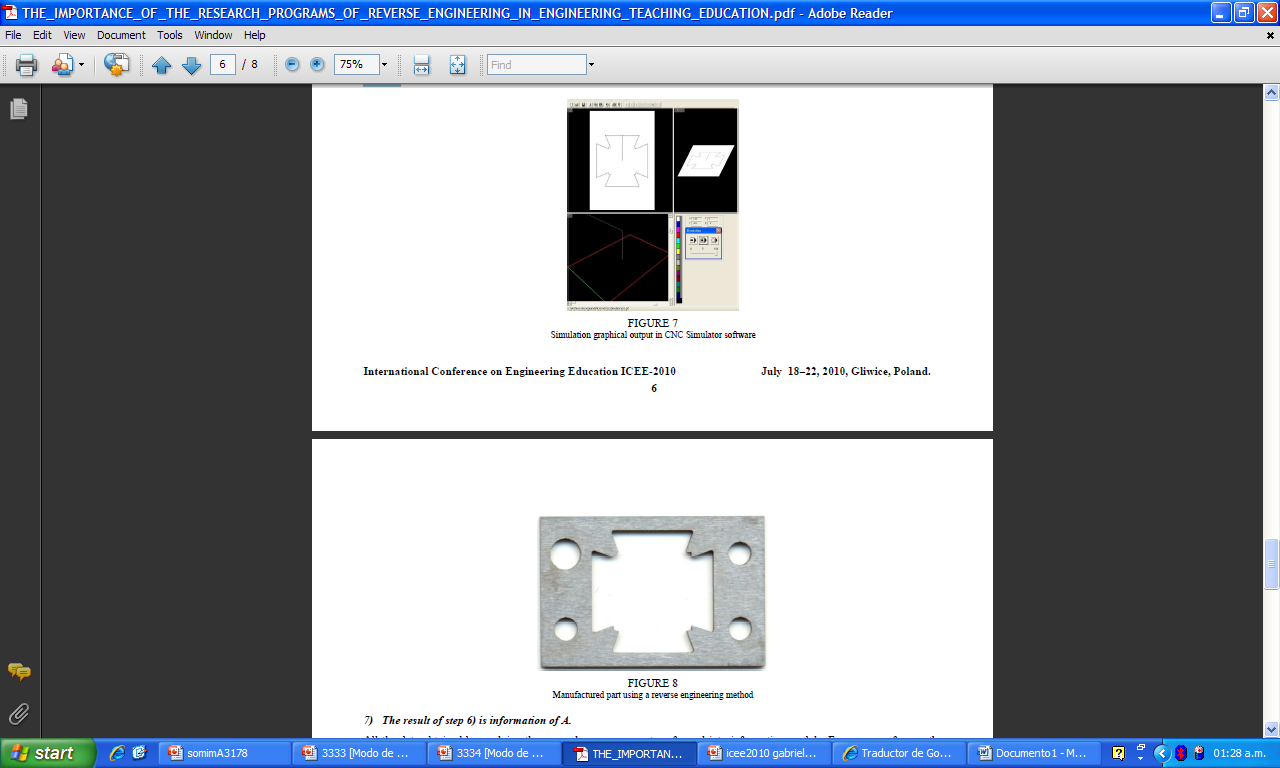 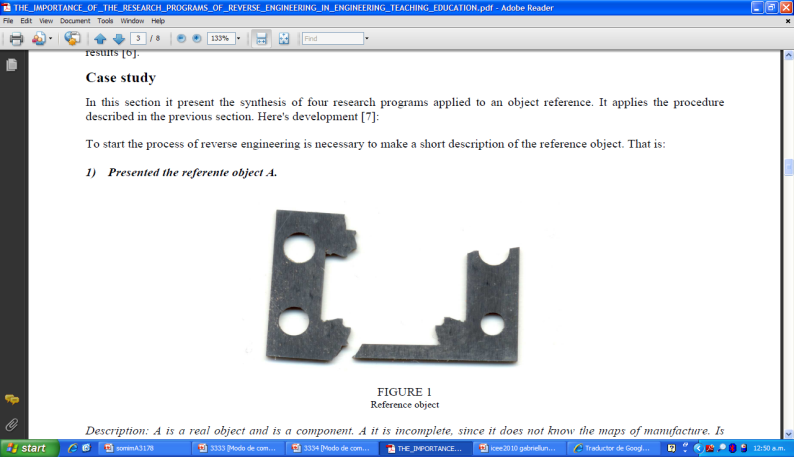 Reverse engineering methodology
1) Presented the referente object A.
2) Define the references.
3) Define the objectives.
4) Steps 2 and 3, designs the research’s process.
5) Product design of step 4) is a plan or operational research program.
6) P is applied to object A.
7) The result of step 6) is information of A.
8) It is considered step 3) and with results of step 7) B is generated.
9) B is a model.
10) Is verified, according step 3), if B is equivalent to A.
11) Conclusions are given.
12) B is revalued.
13) B is applicable.
Some considerations for engineering education
Reverse Engineering is a methodology that should be formally taught in the universities, it is the key to knowledge and technology development. However, it is necessary to systematize the teaching, development processes of reverse engineering as is the case of the method described in this article. The research programs form the core of Reverse Engineering, for determining the procedures to follow, computational and experimental tools and measurement equipment required for the analysis of the reference object.
Some considerations for engineering education
The number of research programs and the complexity of them depend on the real needs of the person requesting for reverse engineering, ie: for the customer. In the case of the teaching in engineering subjects in many areas such as Mechanical, Manufacturing and Production Systems Maintenance should consider the Reverse Engineering as a useful method, necessary and powerful which can be used to learn in a systematic form parts, products and systems.
The importance of the research programs of reverse engineering in engineering teaching education
Conclusions
       This article has presented a method of reverse engineering which can be useful for engineering education. In addition, was presented 4 research programs related to the analysis of a reference object. The conclusions related to this investigation are summarized in the following points:
       - The reverse engineering method presented in this article allowed to analyze a piece in a systematic manner through the application of different research programs. This systematization can be useful for engineering education.
       - In the case of the discussed piece in this paper, the applied research programs were demonstrative and didactic, as well as learn and apply various computational and experimental tools to know useful and functional information of the reference object, such as the Finite Element Method and wire-EDM technology.
       - The information obtained from the reference object, applying correctly the research programs, can encourage creativity among engineering students, especially for the improvement and product innovation.
        - The methodology of reverse engineering should be taught formally and systematically in classrooms, as correctly applied lets know products and systems, also has multiple applications.
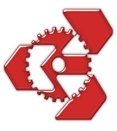 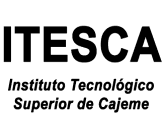 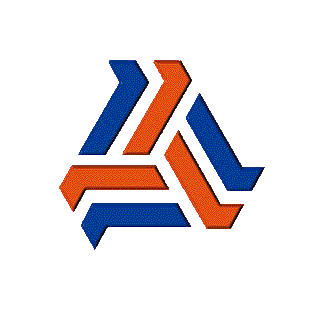 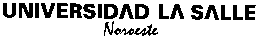 The importance of the research programs of reverse engineering in engineering teaching education
Acknowledgments
   
    The authors of this article, thank to the Universities and companies that make up the RED ALFA and Northwest RED PYME, to the Centro de Estudios Superiores del Estado de Sonora CESUES, Universidad Tecnológica de Nogales, Mexican Institute of Transport and to Innovation Company in Manufacturing Engineering and Maintenance S of RL MI, for their support to this research.
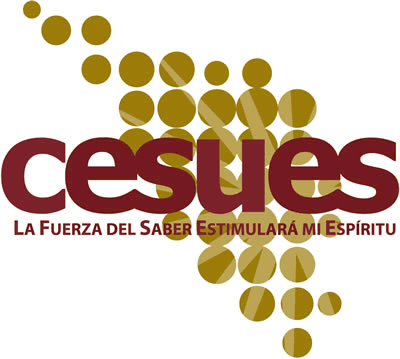 RED REGIONAL PYME DEL NOROESTE DE SONORA
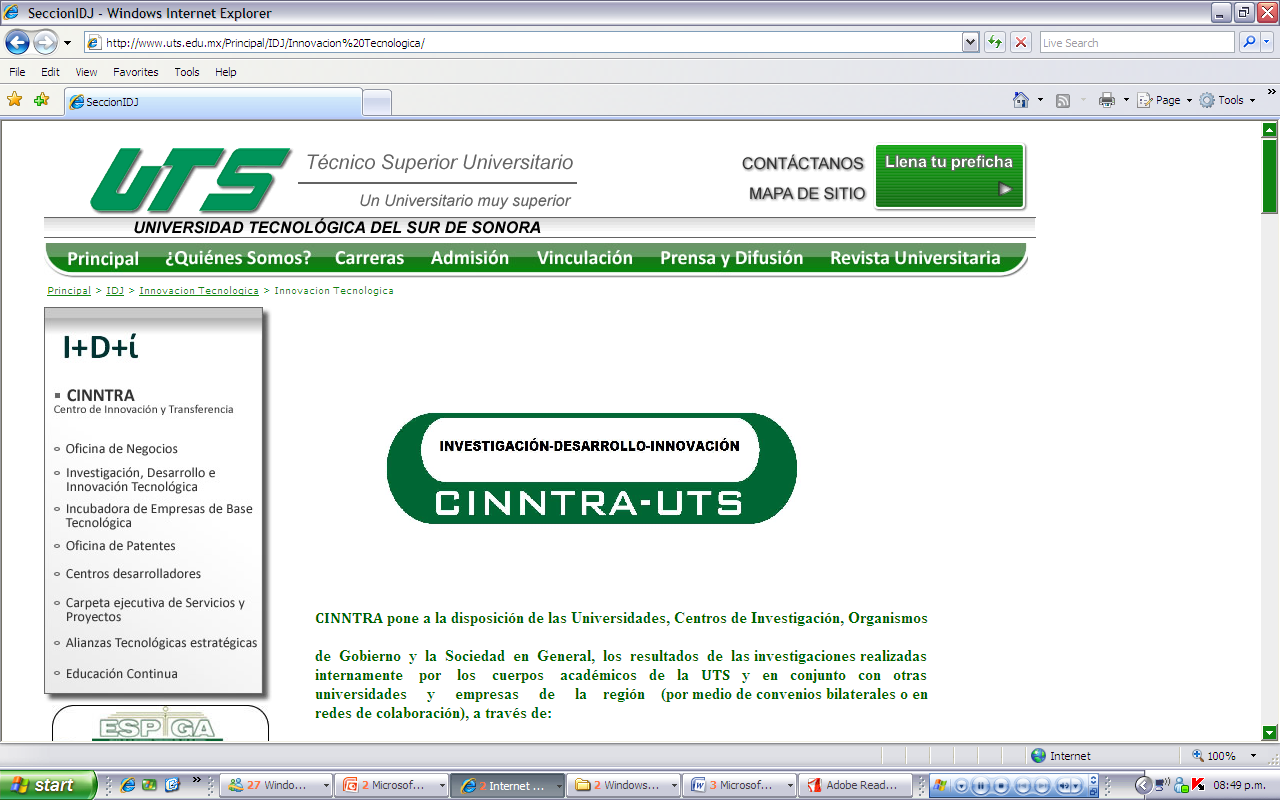 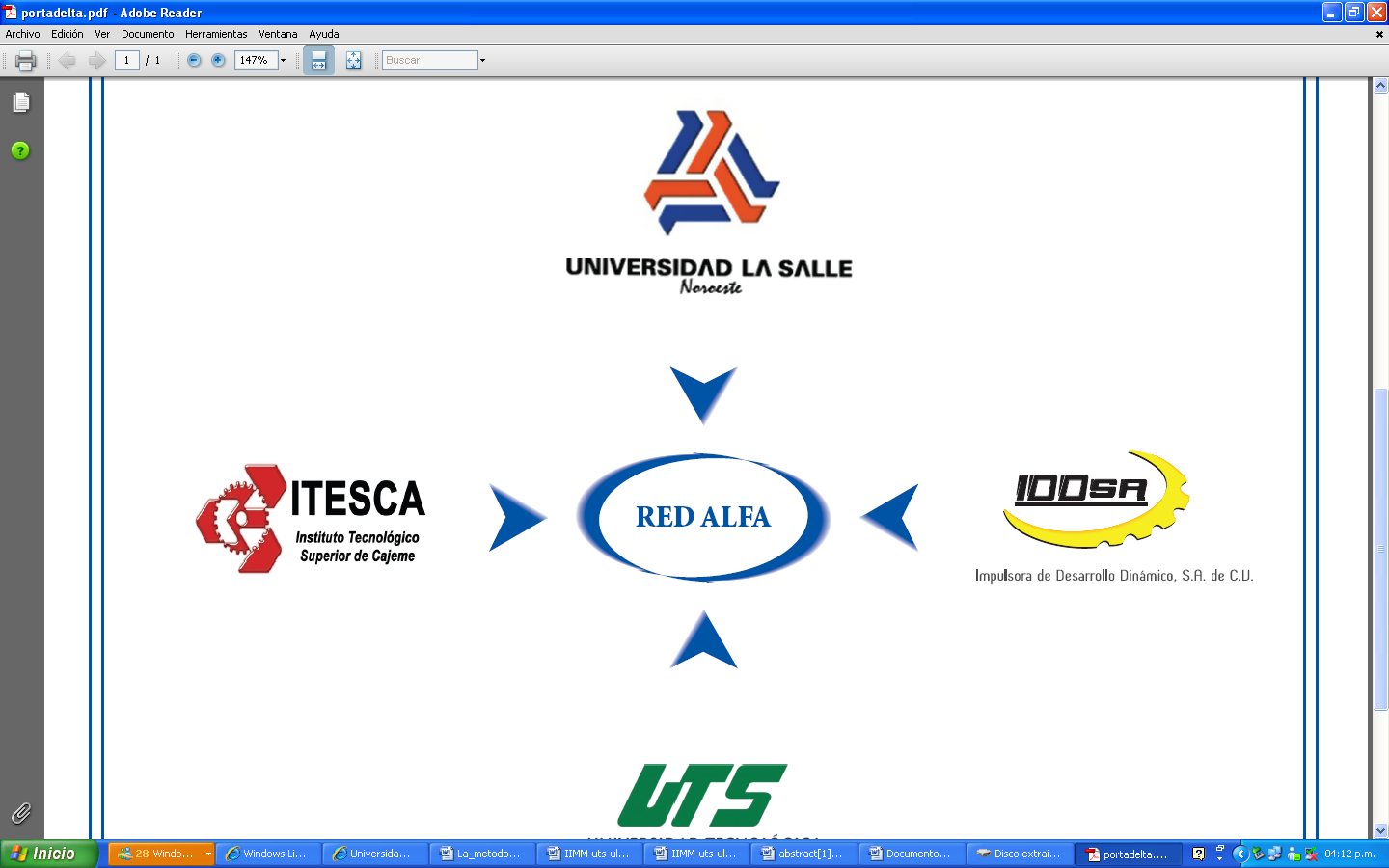 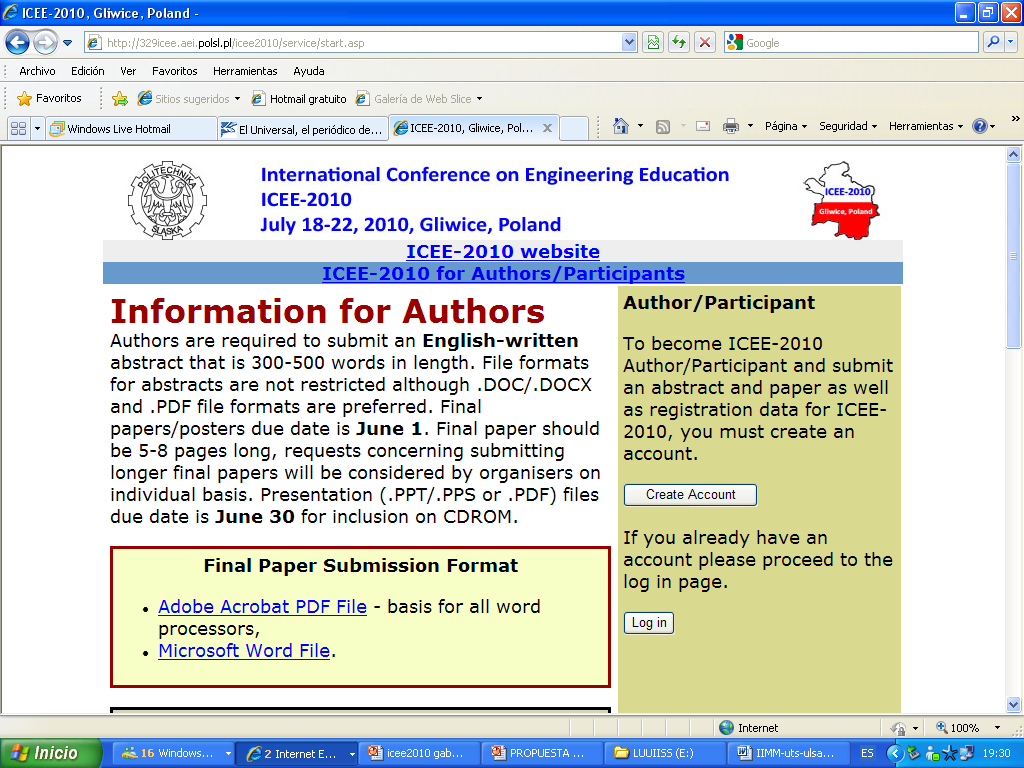 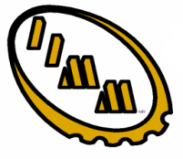 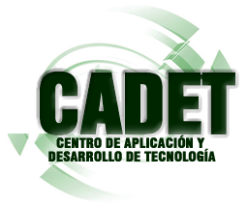 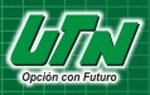 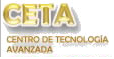 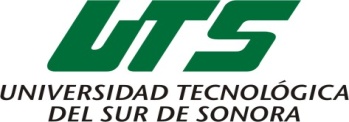 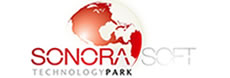 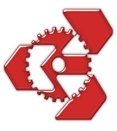 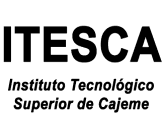 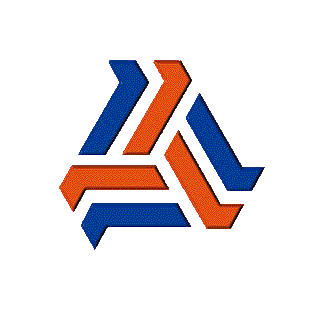 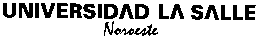 The importance of the research programs of reverse engineering in engineering teaching education
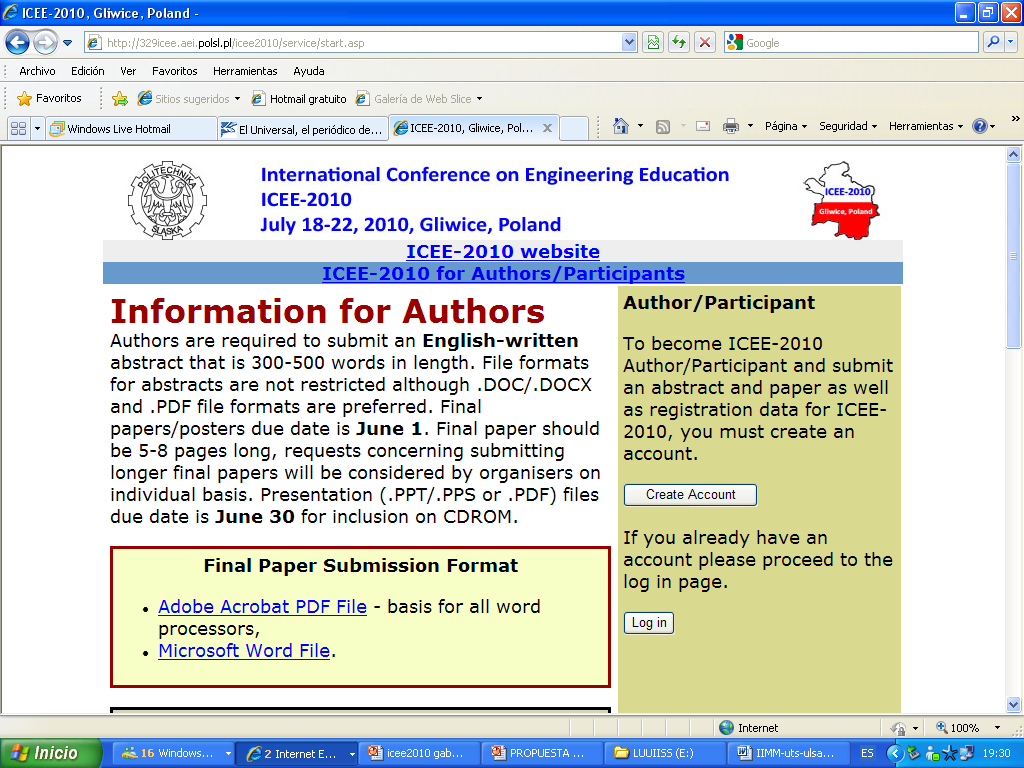 THAT'S ALL FOLKS!!
                               THANK YOU!!
Gabriel Luna Sandoval
gabriel.luna@cesues.edu.mx
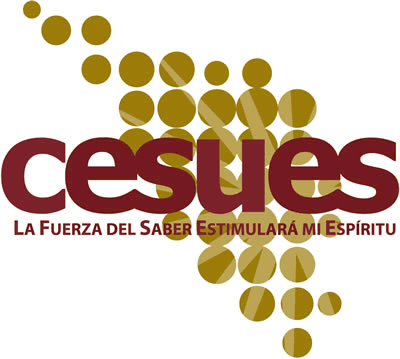 RED REGIONAL PYME DEL NOROESTE DE SONORA
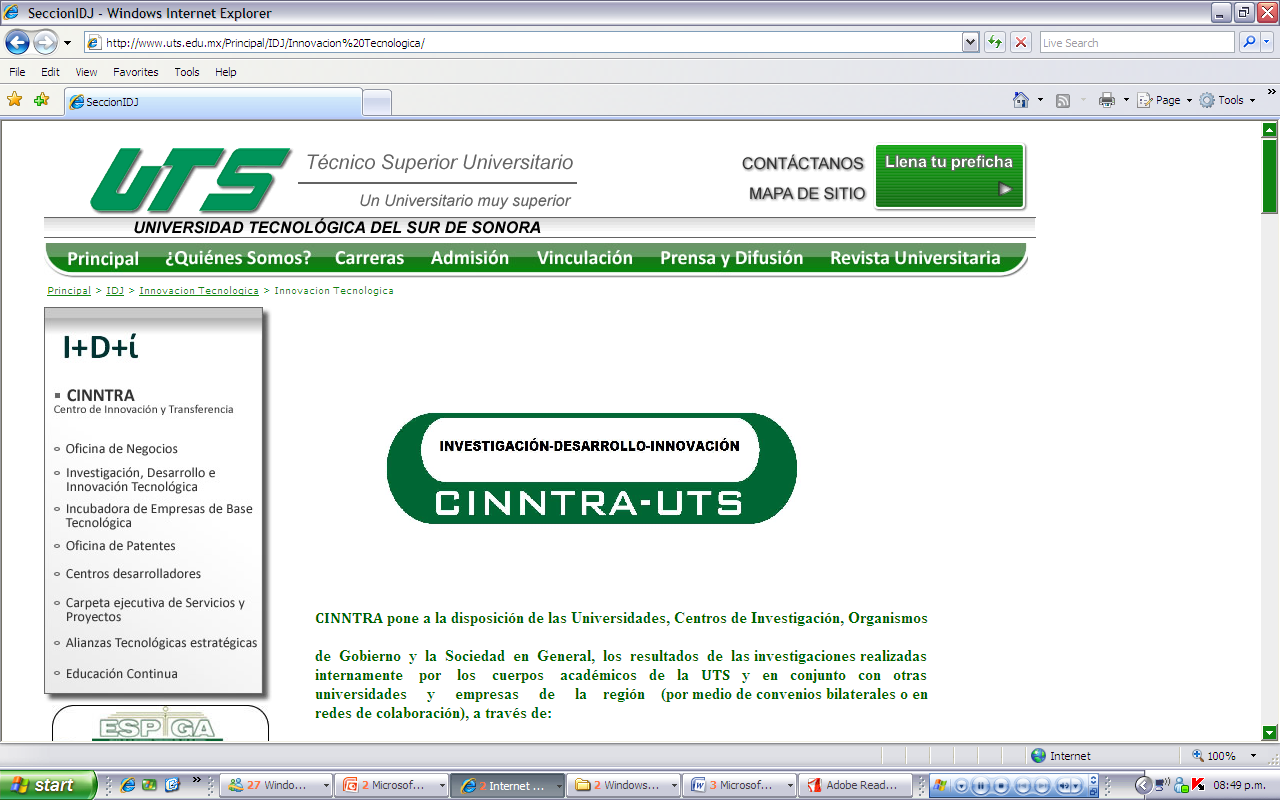 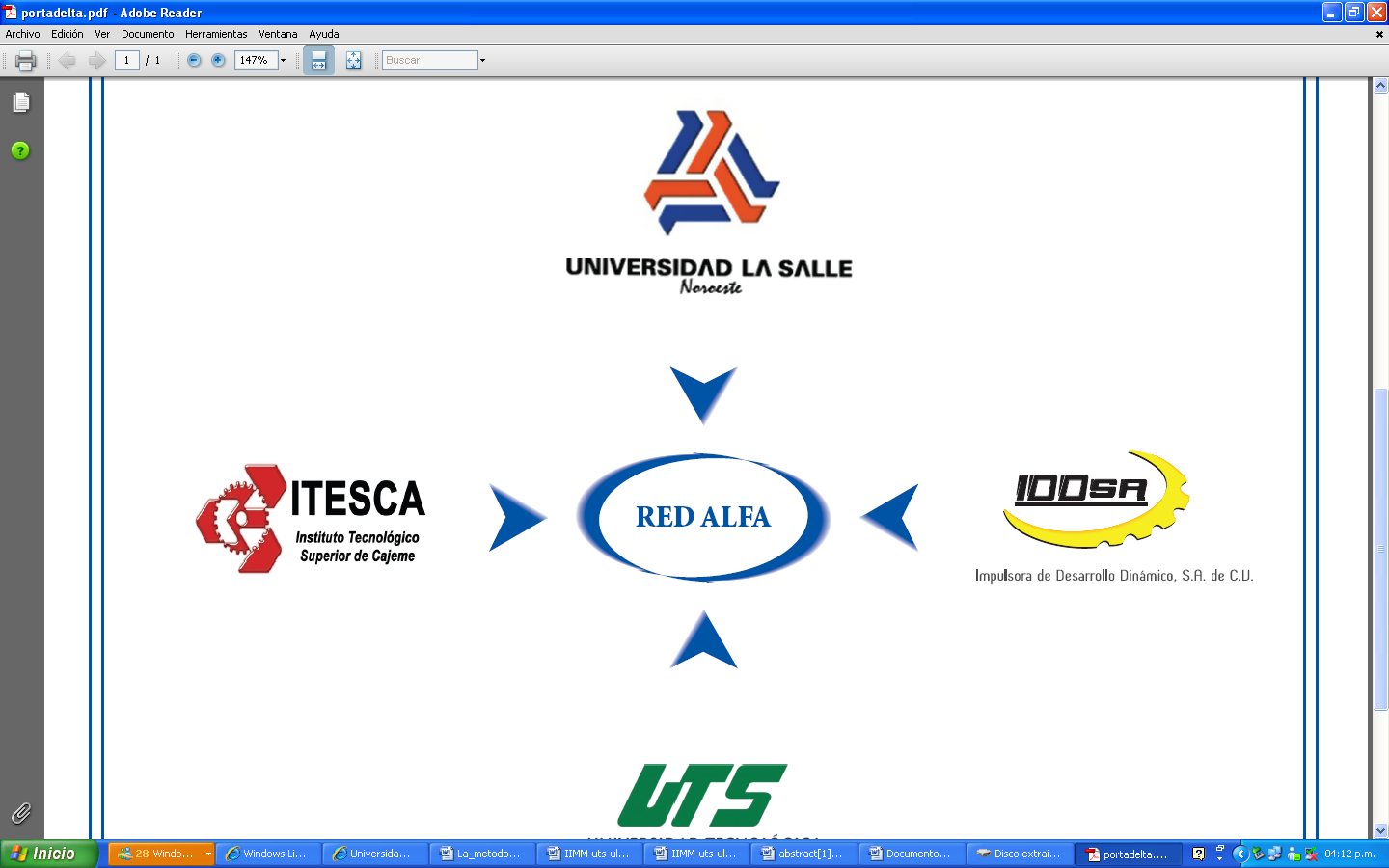 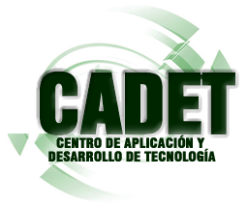 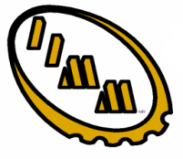 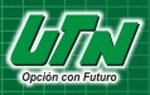 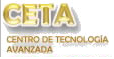 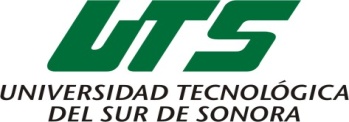 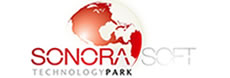